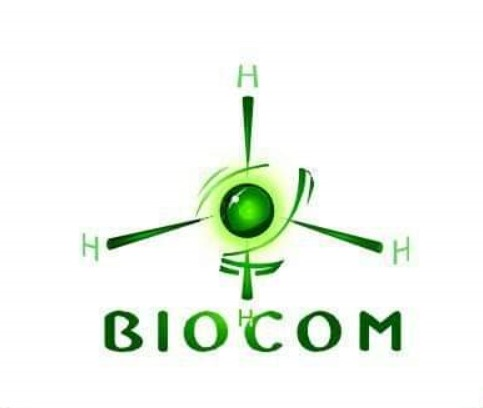 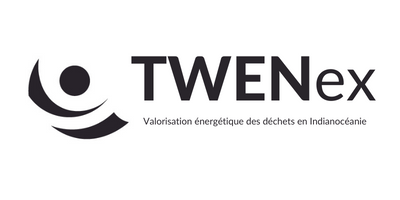 VALORISATION DES DECHETS AGRICOLES EN ENERGIES
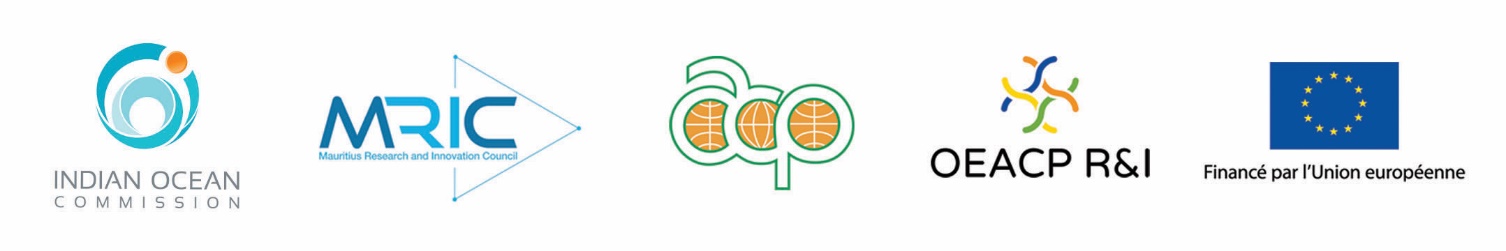 Flic-en-Flac - Maurice| 11 – 14 avril 2023
[Speaker Notes: Option 1 de page de garde sans photo]
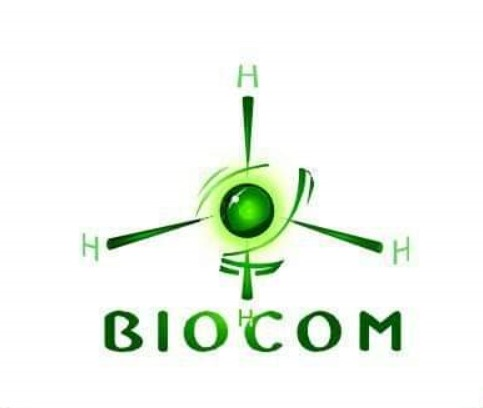 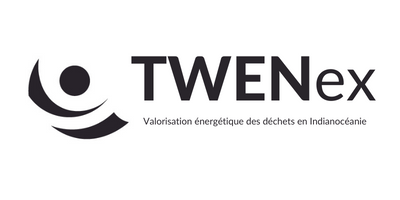 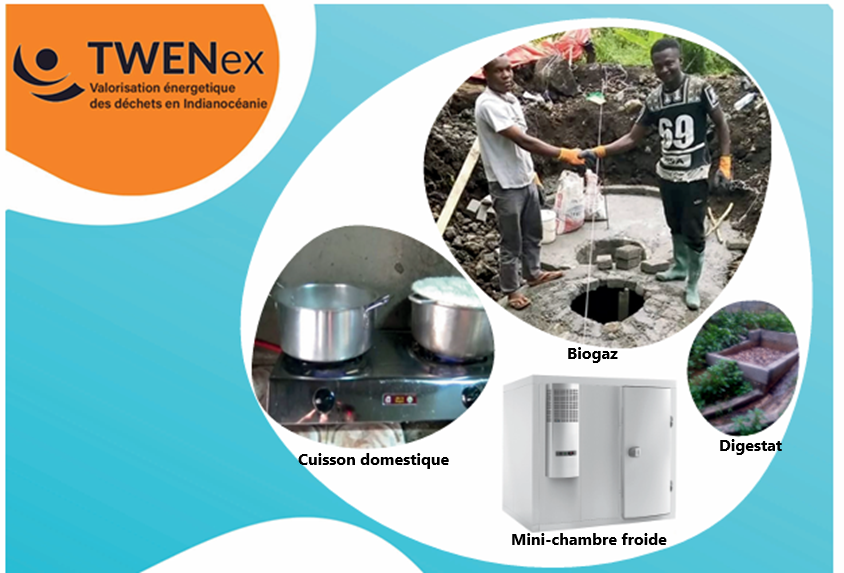 Les 86m3 de biogaz brut produit quotidiennement au biodigesteur de 45m3 seront filtrés et stockés dans des bombonnes dédiées. Ils alimenteront un cogénérateur qui fera fonctionner une mini-chambre froide. Cette mini-chambre froide servira à la conservation de près de 8 tonnes de produits halieutiques.
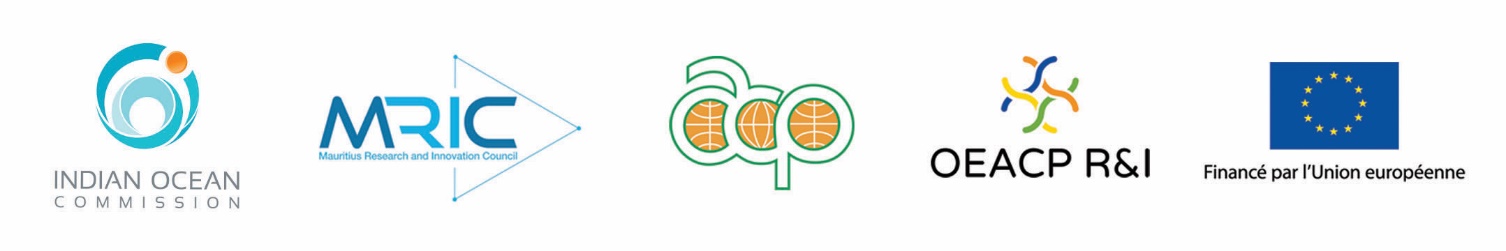 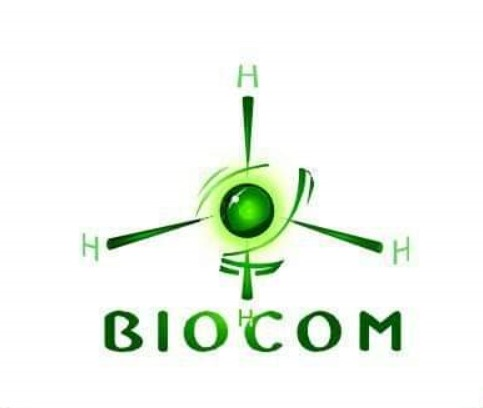 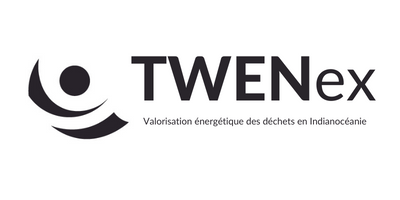 Le Lab-vivant-1
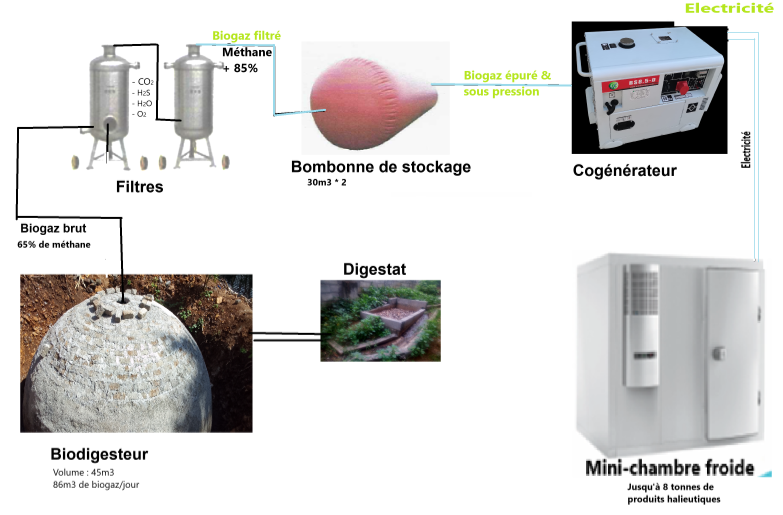 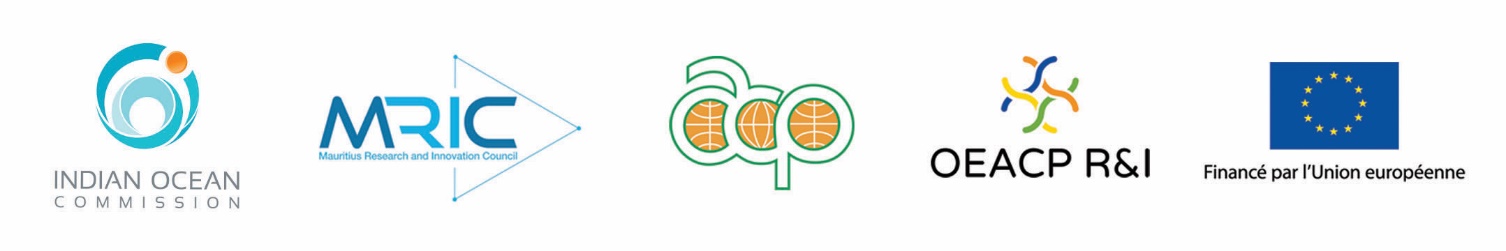 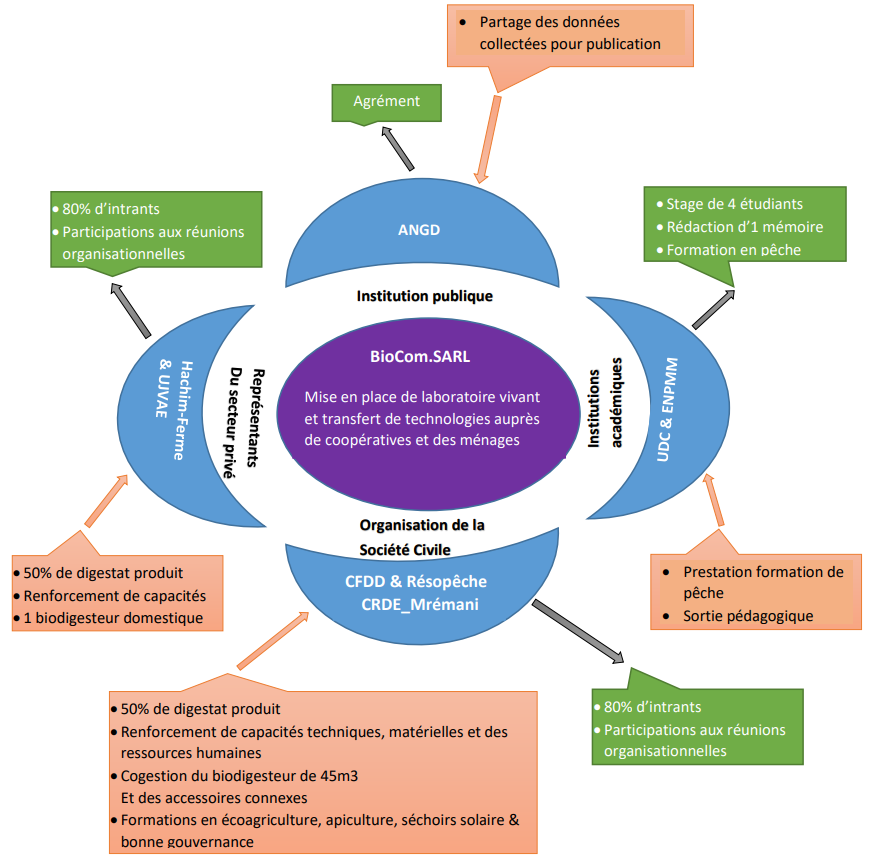 -Classement de l' abeille
Les partenaires de BioCom.SARL
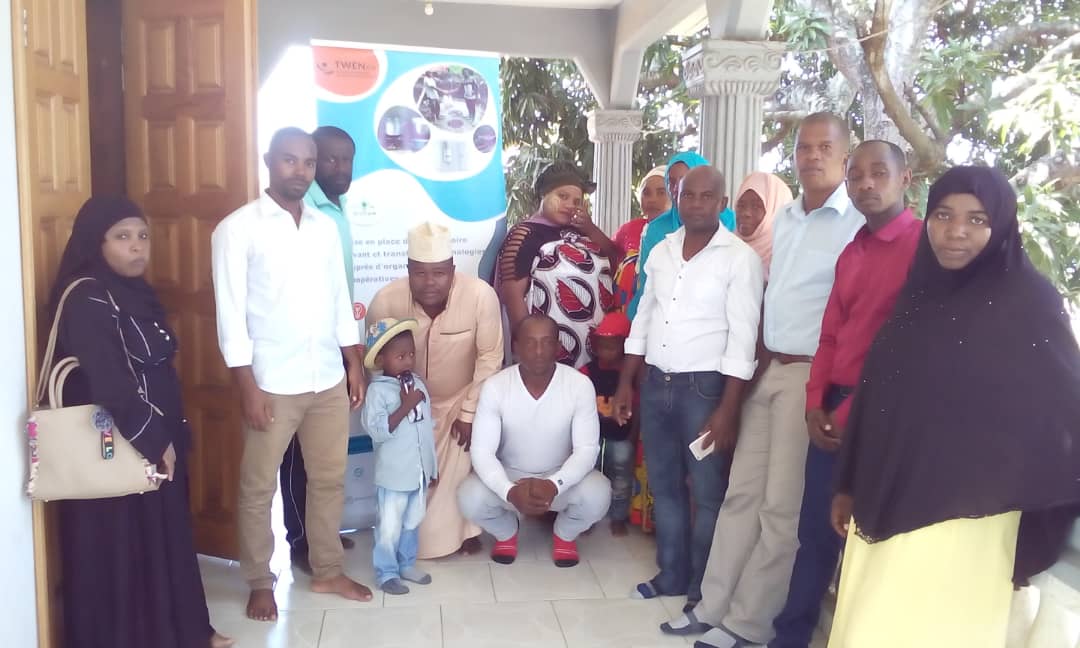 CFDD, 
Réso-pêche, 
UJVAE
Hachim-Ferme,
CRDE-Mrémani, 
ENPMM
UDC
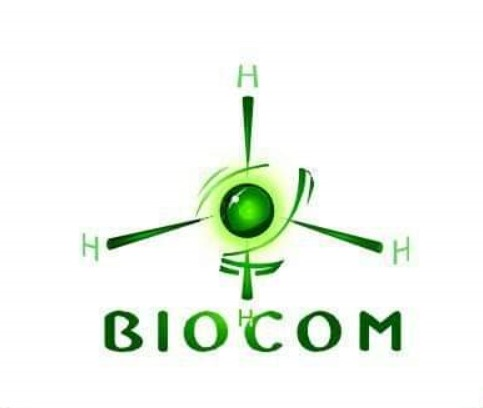 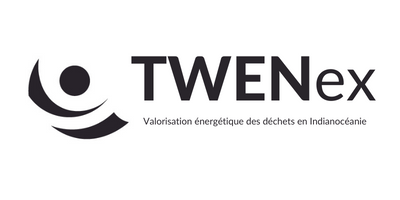 LABORATOIRE VIVANT-2
Installation de 03 sites à la Grande-Comores
Quatre biodigesteurs domestiques sont désormais opérationnels, soutenus par des tutoriels et des programmes de formation pour les membres des coopératives et les bénéficiaires.
Installation d’un site a Anjouan
Production de biogaz pour la cuisson domestique
     - Durée de cuisson : 3 à 4 heures par jour
     - Coût d’acquisition réduit de près de 2/3.
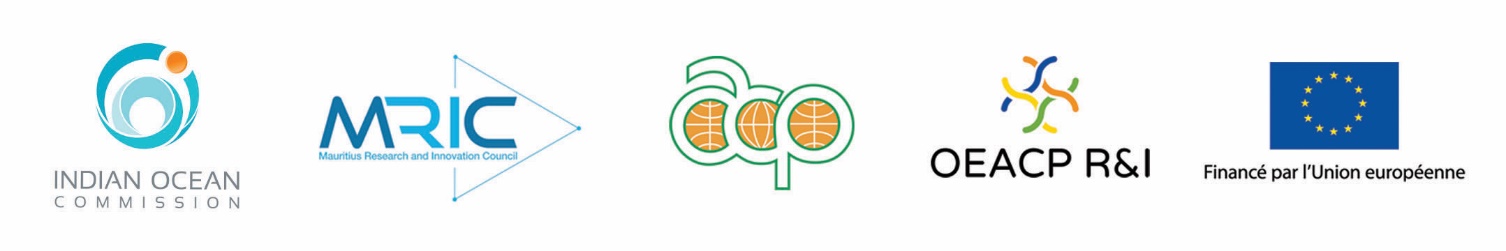 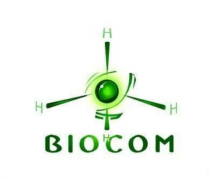 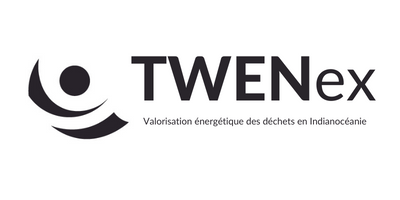 Mr. ABDOU SOULA
Chef de projet BIOCOM/TWENex, 
Gérant de la société BioCom.SARL et
Expert aux énergies renouvelables
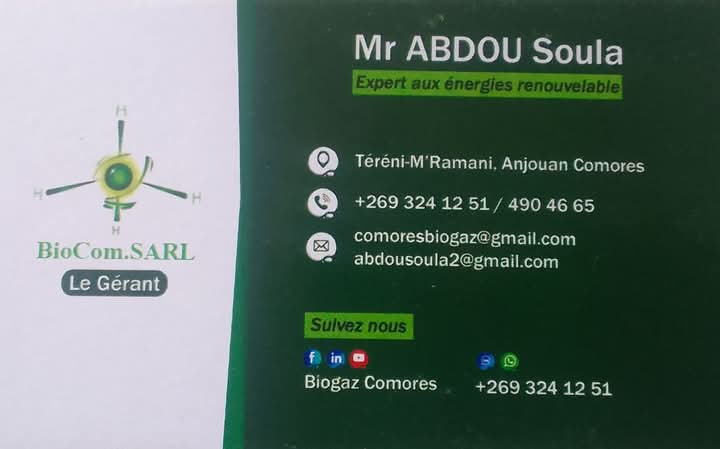 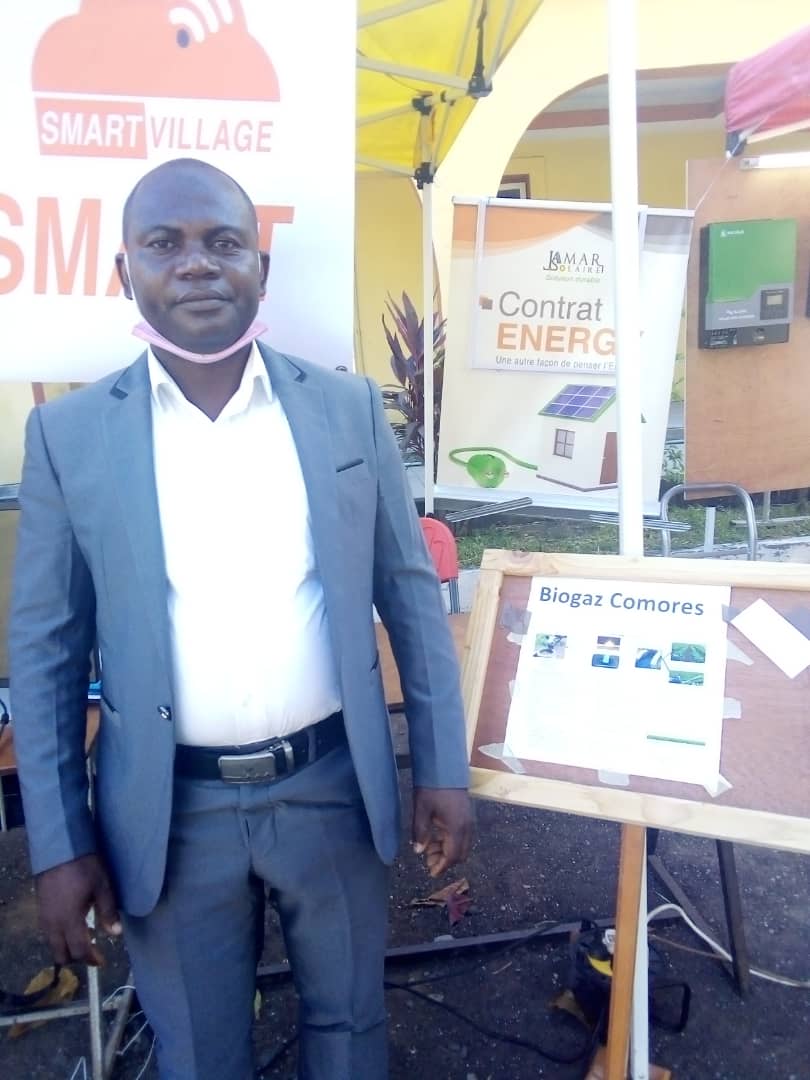 Merci
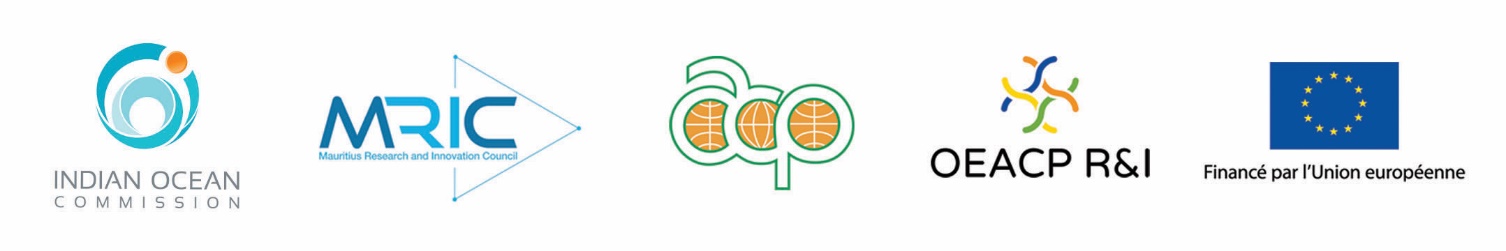